Lichokopytníci
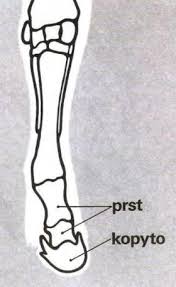 na nohách 1 nebo 3 prsty kryté kopytem
mají úplný chrup
 býložravci
nepřežvýkavci
většina – tělo přizpůsobené rychlému pohybu
protáhlá hlava
zploštělý krk
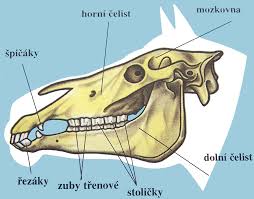 znaky
Rozdíl mezi sudokopytníkem a lichokopytníkem
kůŇ převalský
Z něho vyšlechtěn kůň domácí
KůŇ Domácí
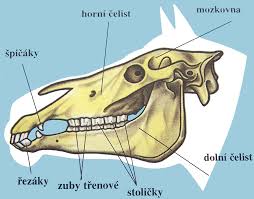 mezi špičáky a třenovými zuby  - prostor na uzdu 
hříva na krku
krátký ocas s dlouhými žíněmi,
štíhlé dlouhé nohy - běh
 samec = hřebec
vykastrovaný kůň = valach, samice = klisna, kobyla
mládě =  hříbě
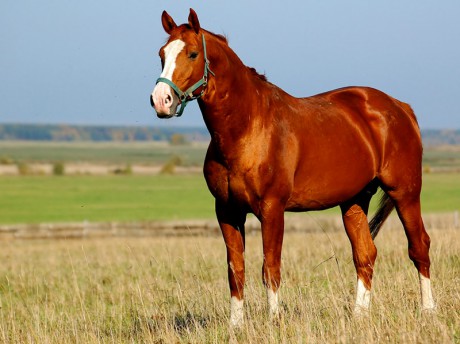 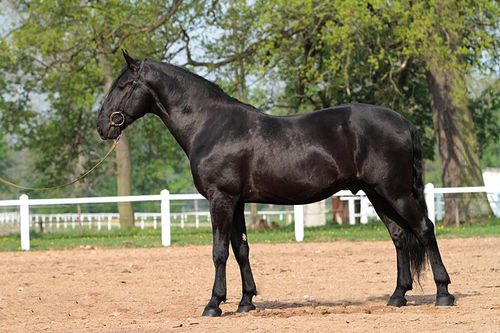 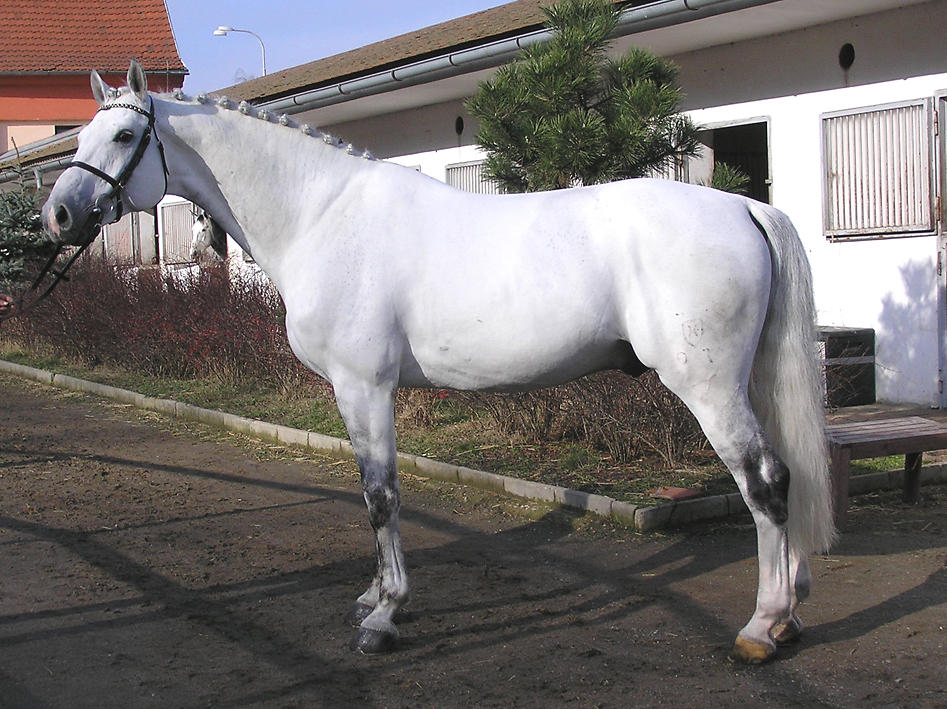 má různě barevnou srst – vraník, bělouš, ryzák
Osel domácí
menší než kůň
šedá srst s tmavým pruhem na hřbetě,
dlouhý ocas s krátkými   
         žíněmi
dochází ke křížení mezi koněm a oslem
mezek – kříženec hřebce a oslice
 mul – kříženec klisny a osla
Zebra stepní (grévyho)
pruhovaná černobílá srst – ochranné zbarvení, stejné jako otisky prstů u člověka
Nosorožec dvourohý
má tlustou šedou kůži se štětinami
silný roh na nose , ohrožený druh
Tapír- video
patří k nejstarším savcům na Zemi
za posledních 35 miliónů let se změnili jen nepatrně